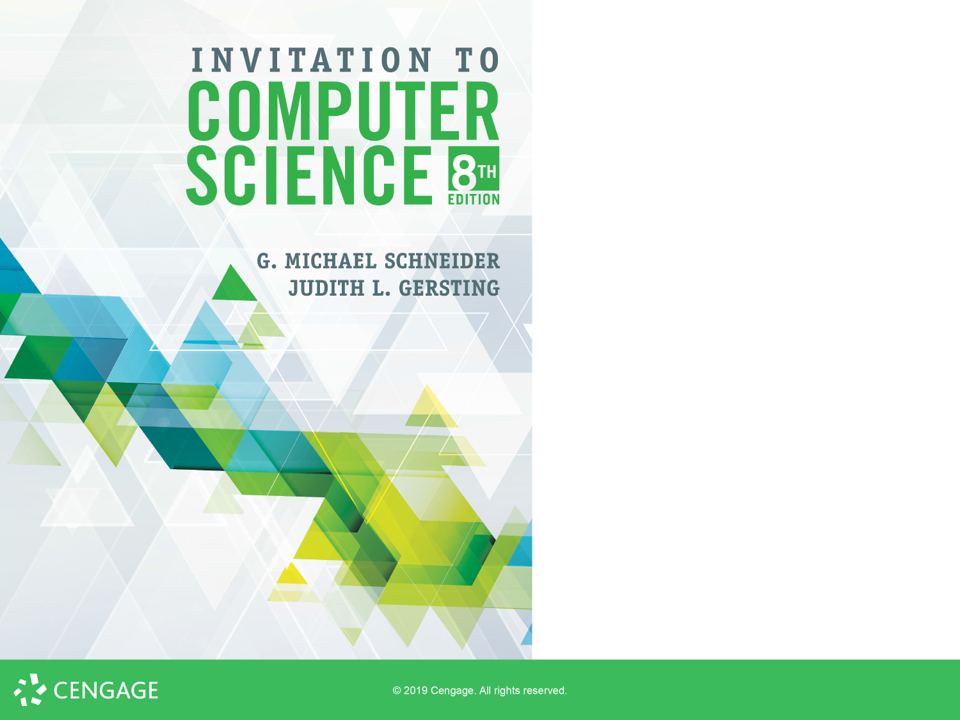 Data: Representation
ALERTs
Lab 4 is due today

Lab 5 is now available on Brightspace. It is due this Wednesday (9/18)

Assignment 3 is available on Brightspace & the course web site. It is due this Friday (9/20).

Lab 6 is now available on Brightspace. It is due next Monday (9/23)
2
What does this mean?
10110001
Unsigned Integer:	177
Sign & Magnitude Integer:	-49
2s-Complement Integer:	-79
Extended ASCII Character:	±
Hexadecimal Number:	B1
Denali Monoaxial/Polyaxial ATR™ Set Screw
Moose Racing Air Filter
Laerdal Medical ‘Extri Kelly’ trauma mannequin
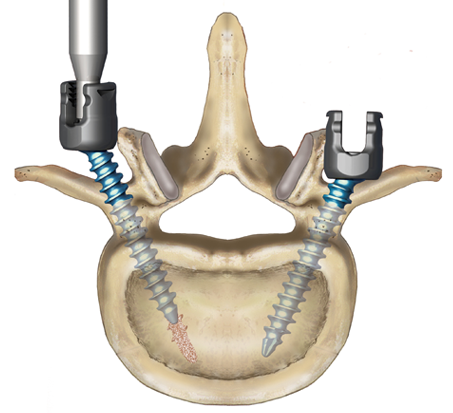 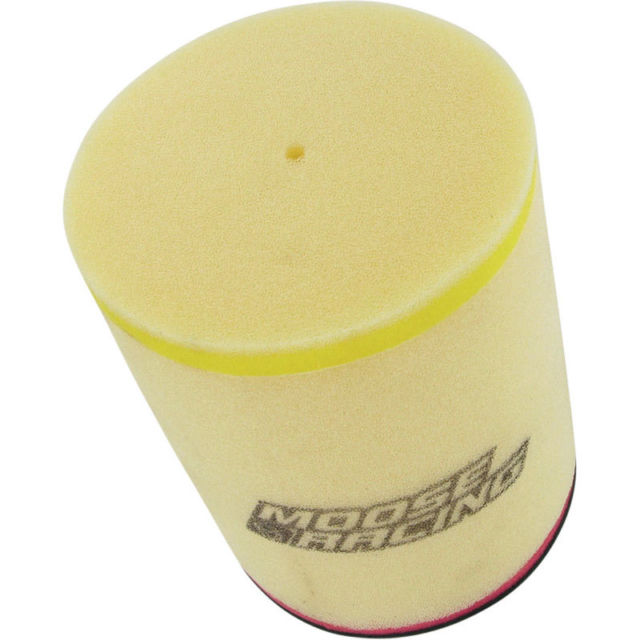 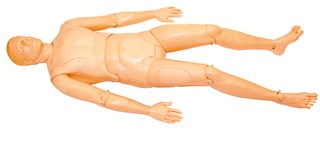 Data Representation
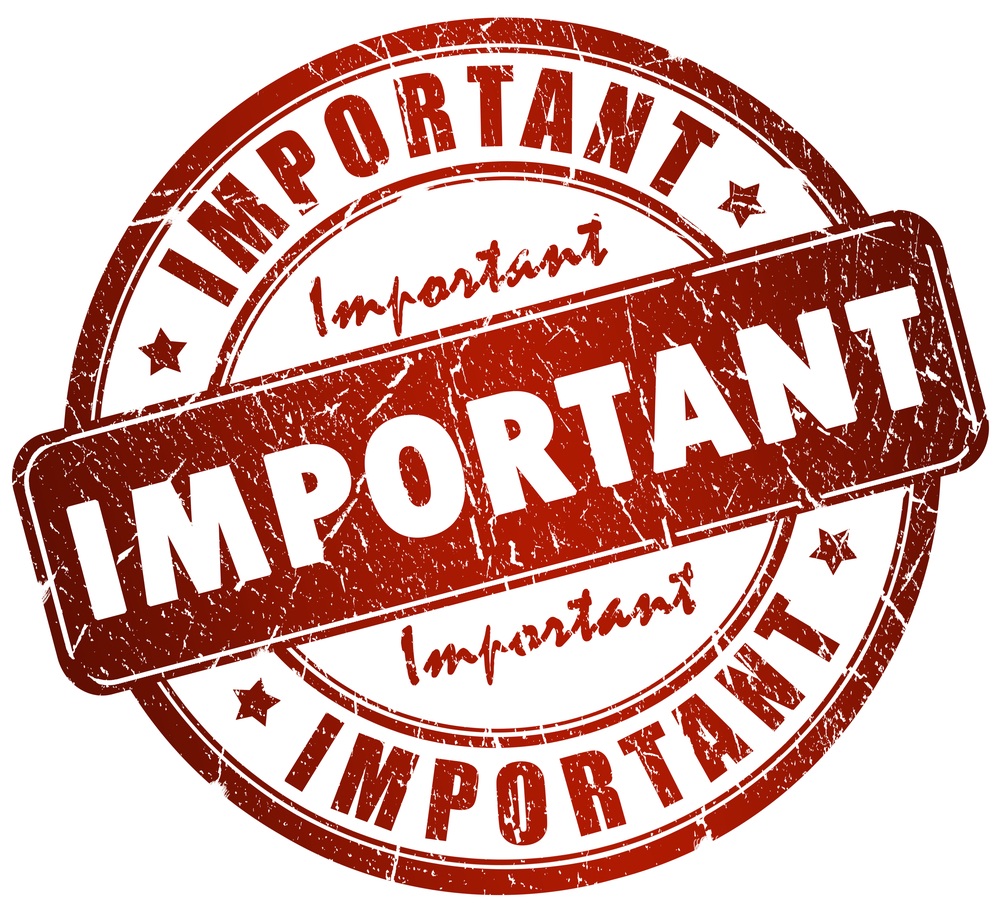 Motivating Principles

Symbols have NO inherent meaning!!They only mean what we choose them to mean


The representations that we choose often determine the algorithms available to us
Interpretation is key
Digital Computers
Are built upon and operate by the simple concept of choice, or the ability to distinguish
And not only that, but the most primitive sort of choice or distinction: that between two alternatives
on / off		 true / false
open / closed	 positive / negative
WHY?
It is as simple as you can get!
Mathematically
Engineering Principle: It is better to designa complex system out of simple componentsthan out of complex ones
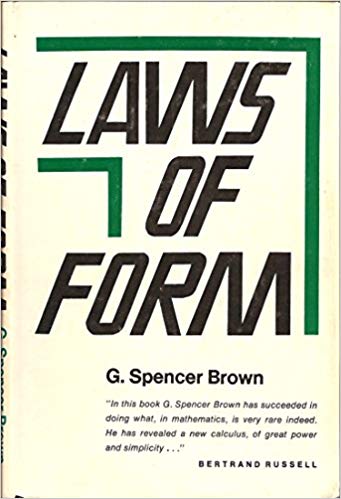 5
Binary Codes
In a computer, all data is represented in binary codes
e.g., sequences of 0s and 1s
All hardware components operate in a ‘bistable environment’


Why 0 & 1?
		historical accident
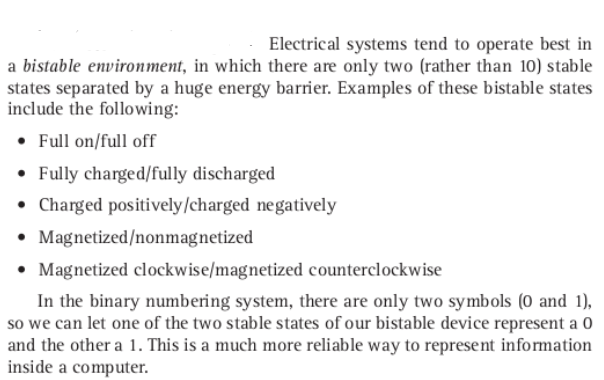 Positive Integers: Radix Notation
Binary	Decimal	Binary	Decimal
	0	0	10000	16
	1	1	10001	17
	10	2	10010	18
	11	3	10011	19
	100	4	10100	20
	101	5	10101	21
	110	6	10110	22
	111	7	10111	23
	1000	8	11000	24
	1001	9	11001	25
	1010	10	11010	26
	1011	11	11011	27
	1100	12	11100	28
	1101	13	11101	29
	1110	14	11110	30
	1111	15	11111	31
7
What is Radix?
So if in decimal notation 3972 represents the numberthree thousand nine hundred seventy two, what does 101101 represent in binary?
Let's start with that first part:
	3972	= 3 * 1000 + 9 * 100 + 7 * 10 + 2 * 1
	= 3 * 103 + 9 * 102 + 7 * 101 + 2 * 100
Each digit is a multiple of a power of the base, which is 10
Ok, great. Then in binary, which is base-2, we get
	101101	= 1 * 25 + 0 * 24 + 1 * 23 + 1 * 22 + 0 * 21 + 1 * 20
	= 1 * 32 + 0 * 16 + 1 * 8 + 1 * 4 + 0 * 2 + 1 * 1
	= 32 + 8 + 4 + 1
	= 45
Decimal Addition
What is 4256 + 981?
	4256
	+981
	7
What is 6 + 1?
How do you know that?
Math facts are memorized!
What do we do with 5 + 8?
We need to carry the one...
1
1
2
5
3
Binary Addition
What is 1011 + 110?
	1011
	+110
	1
What is 1 + 0?
What are the binary math facts?
	0 + 0 = 0	0 + 1 = 1	1 + 0 = 1	1 + 1 = 10
	1 + 1 + 1 = 11
What do we do with 1 + 1?
We still need to carry the one...
1
1
10
0
0
Signed Integers
What if we want to represent negative numbers?
Just add a minus sign out front? -610 = -1102
No, since in a binary code we can only have two symbols...
Sign & Magnitude
add a sign bit to the left: 0 is positive, 1 is negative
0110 = 6	1110 = -6
One’s Complement
flip all the bits
0110 = 6	1001 = -6
Two’s Complement
flip all the bits and add one (weird...)
0110 = 6	1010 = -6
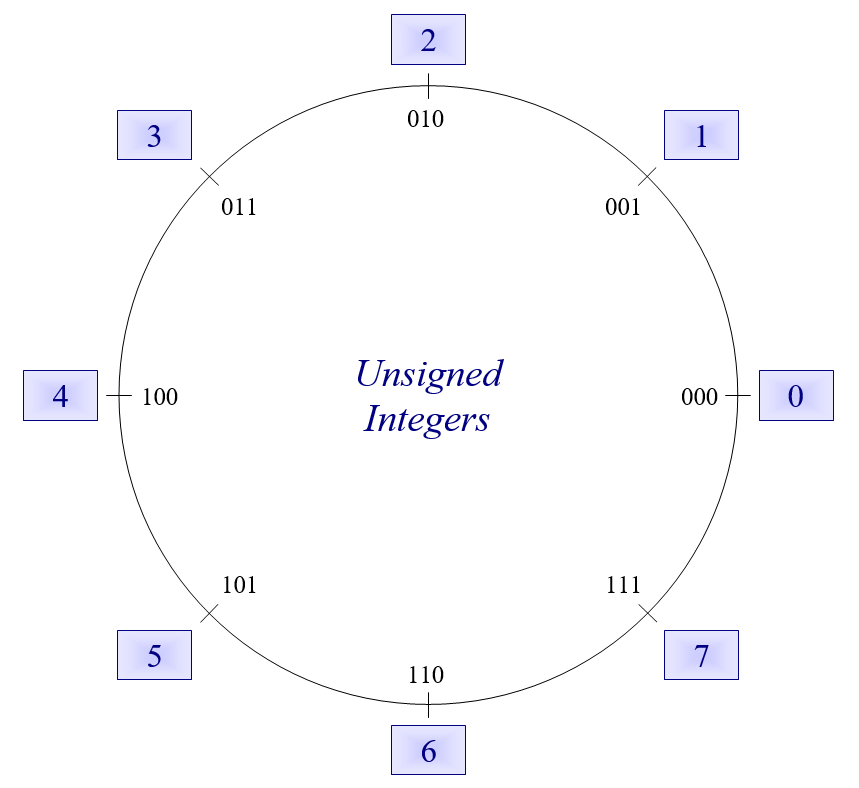 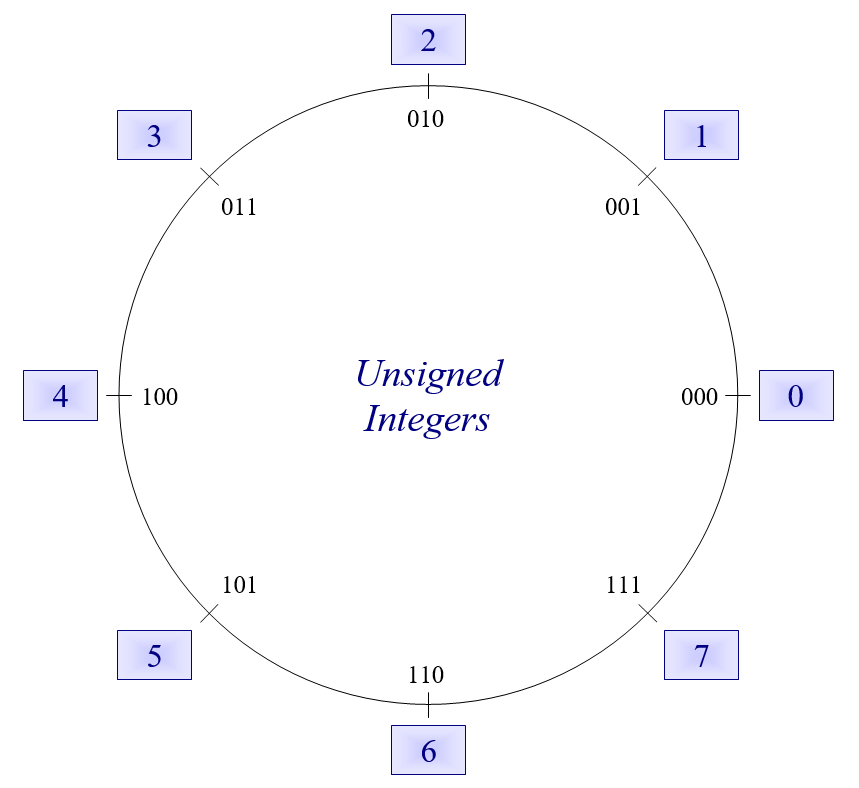 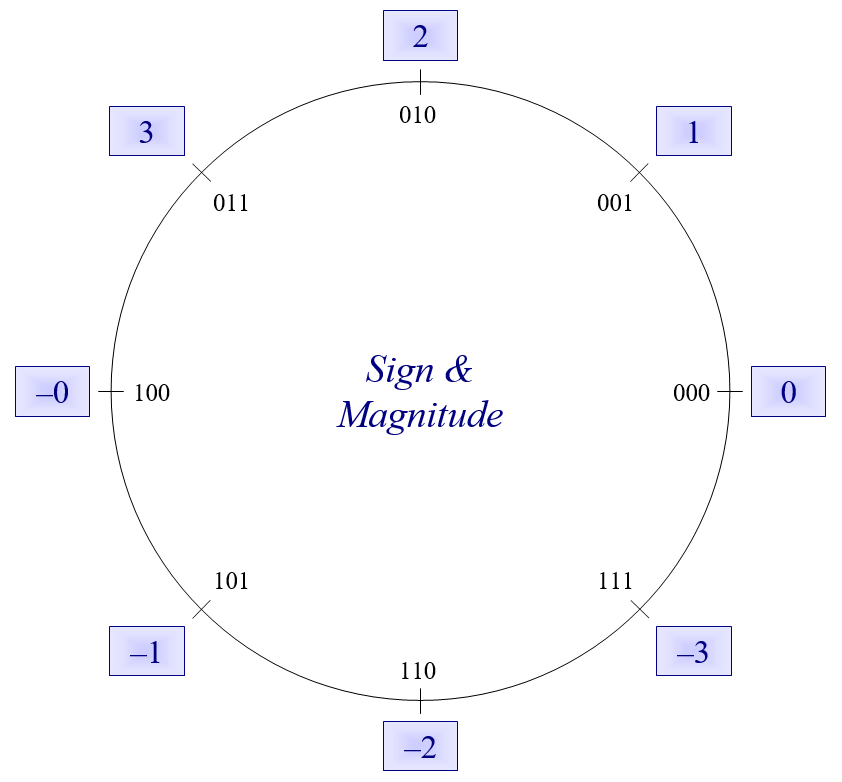 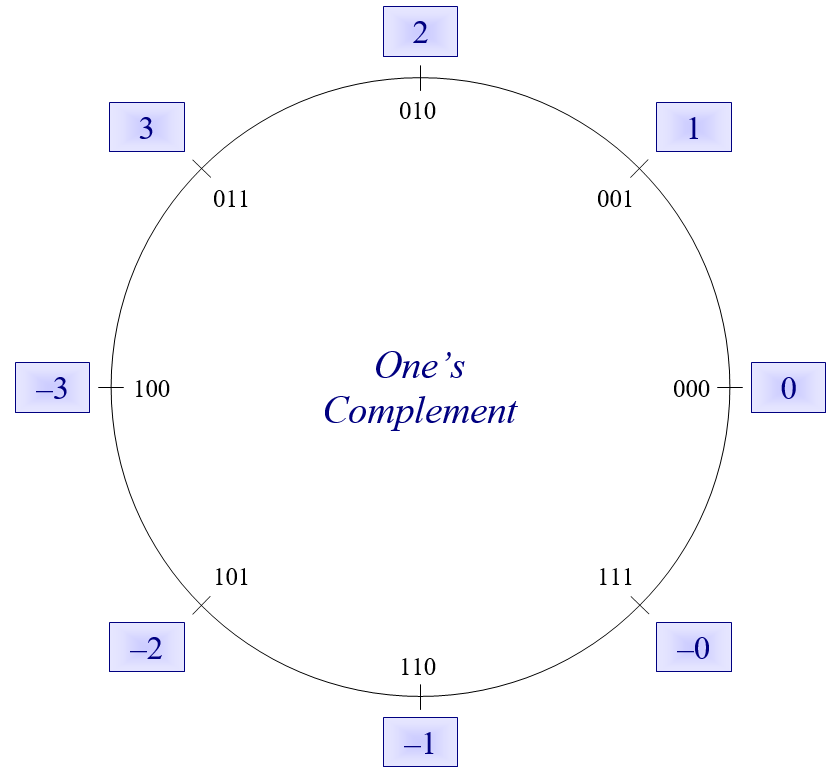 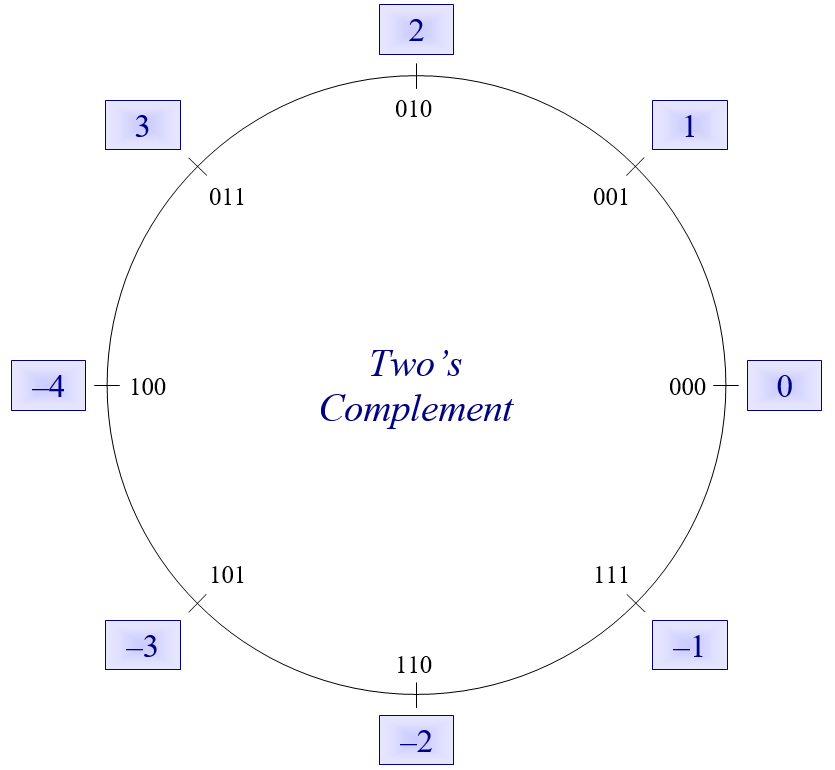 17
ALERTs
Lab 5 is due today

Assignment 3 is available on Brightspace & the course web site. It is due on Friday (9/20).

Lab 6 is now available on Brightspace. It is due next Monday (9/23)

Assignment 4 is available on Brightspace & the course web site. It is due next Friday (9/27)
18
Real Numbers, well sort of...
IEEE 754 Standard for Floating Point Representation
Based on scientific notation
Avogadro's Number = 602,214,076,000,000,000,000,000 or 		six hundred two sextillion and some change
That's awkward to write and work with, so if we move the decimal point (i.e., floating point) to the left 23 spaces we can write the number as 6.02214076 x 1023
Or even 6.022 x 1023 if we want a more concise, but less precise way of saying it
The exponent on 10 indicates the number of positions the point was moved (positive for left, and negative for right)
Real Numbers, well sort of...
How does this relate to IEEE 754 and binary numbers?
We can something similar with binary, as long as we remember a few things
Just like decimal digits to the right of the decimal point continue to be powers of 10 (just negative powers),
458.367 = 4 * 102 + 5 * 101 + 8 * 100 + 3 * 10-1 + 6 * 10-2 + 7 * 10-3
458.367 = 4.58367 x 102
Binary digits to the right of the binary point continue to be powers of 2
1011.011 = 1 * 23 + 0 * 22 + 1 * 21 + 1 * 20 + 0 * 2-1 + 1 * 2-2 + 1 * 2-3
= 8 + 2 + 1 + ¼ + 1/8 = 11 3/8
1011.011 = 1.011011 x 23
Real Numbers, well sort of...
These scientific notation representations have four components
Decimal:	4.58367 x 102
Binary:	1.011011 x 23
				Decimal		Binary
A whole number:	4		1
A mantissa:		.58367		.011011
A base:			10		2
An exponent:		2		3
Of these, we only have to worry about the last 3 in binary
Why?
Mars Demo
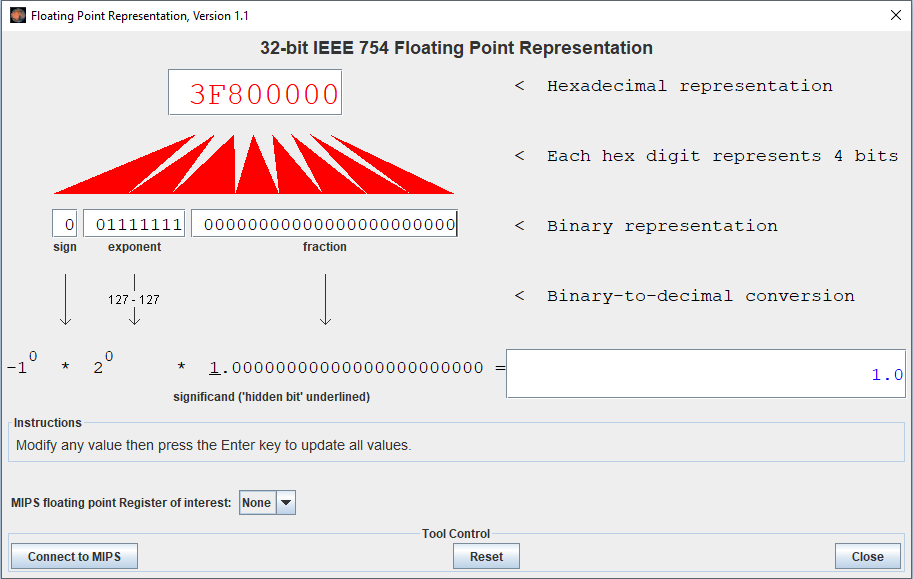 Text: ASCII & Unicode
https://www.ascii-code.com/

http://www.unicode.org/standard/WhatIsUnicode.html
Sound
Digitization of analog data
Digitize: to convert to a digital form
Sampling: record sound wave values at fixed, discrete intervals
To reproduce sound, approximate using samples
Quality determine by:
Sampling rate: number of samples per second
More samples = more accurate wave form
Bit depth: number of bits per sample
More bits = more accurate amplitude
Sound
26
Images
Image sampling: record color or intensity at fixed, discrete intervals in two dimensions
Pixels: individual recorded samples
RGB encoding scheme: 
Colors are combinations of red, green, and blue
One byte each for red, green, and blue
Raster graphics store picture as two-d grid of pixel values
Images
Matt Parker